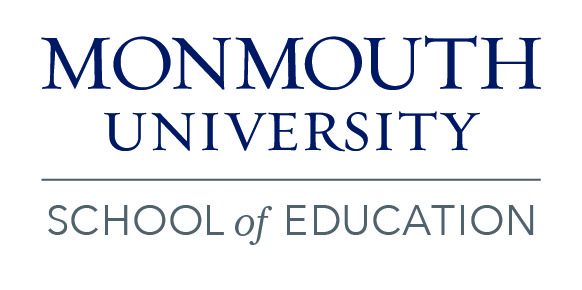 Special Education Service- Learning Participation
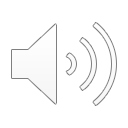 Gina Ciotti 
Monmouth University
Setting
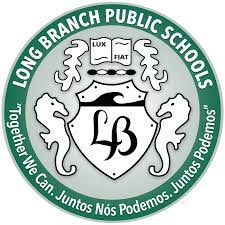 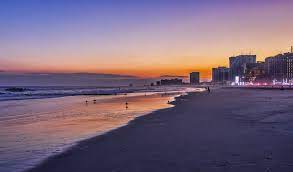 COMMUNITY 
Long Branch, New Jersey
Monmouth County 
Population: 30,516 (United States Census) 
Poverty: 18.2% (United States Census)
Future Goals
Use what I have learned and further them
Continue working towards developing more ideas to help all students
Course & Project
EDS-330-01
15 hours of field experience
My Action Plan: Spin to Make a Story!  
Spin the wheel for characters 
Card matching game to establish setting
Write the story you’ve built!
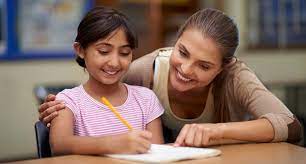 SCHOOL 
Amerigo A Anastasia Elementary School
K-5
Student-teacher ratio: 10:1 (US News)
46% female students, 54% male students (US News)
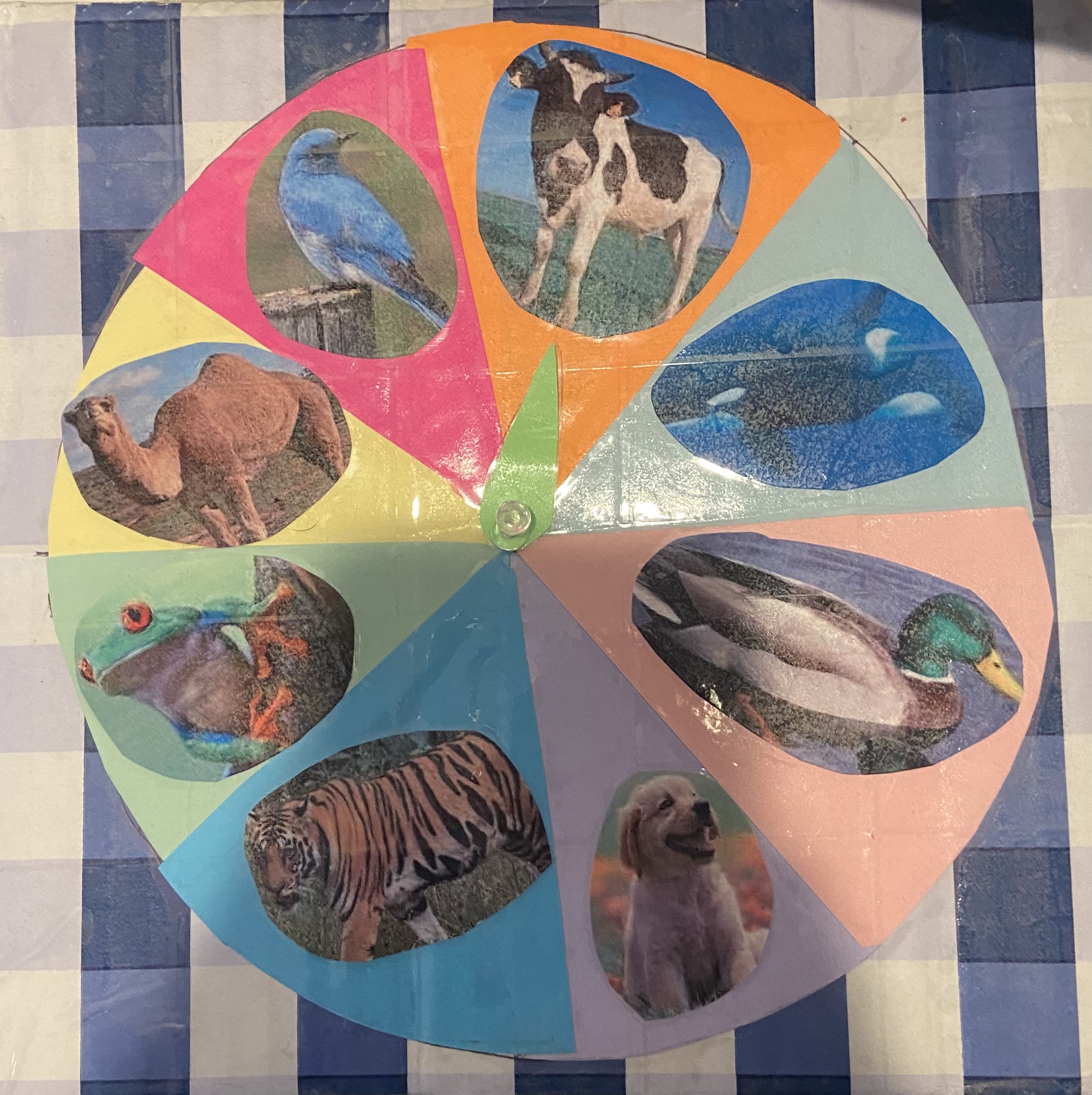 What I learned
Students
How an ELA classroom runs
 Beneficial strategies to use for children’s learning 
How to approach students
2 females, 8 males 
All students with learning disabilities
One student with Tourette’s Syndrome
CLASSROOM
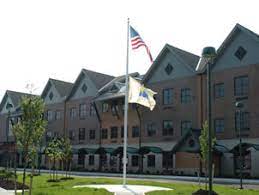 5th grade ELA class
Learning disabilities class
Structured 
3 main parts 
Do now,  full class instruction, centers
Technology 
Each student had a computer 
Scholastic
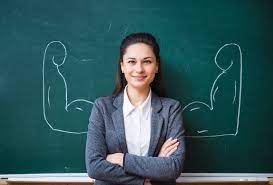 Connections to Course
Impacts
Students with disabilities in the classroom 
Strategies to help them
Information about what works versus what doesn’t
Do Now and centers help 
More comfortable making a story, and one that makes sense